KAKO SO SELITVE LJUDSTEV SPREMENILE  EVROPO Učb. str. 89
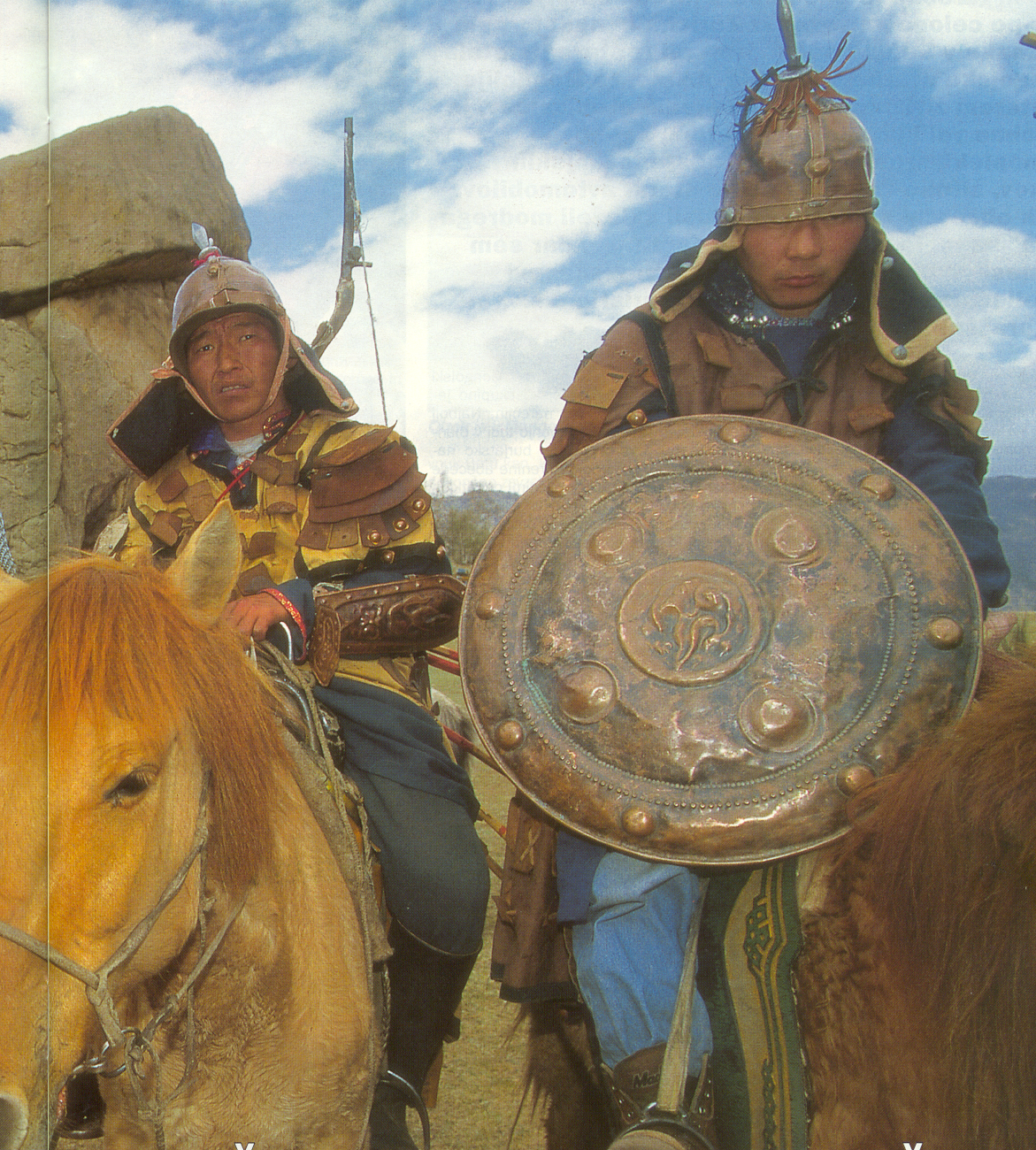 Srednji vek, razdelimo na:
 zgodnji srednji vek (5.–9. stoletje),
• visoki srednji vek (10.–13. stoletje),
• pozni srednji vek (14.–15. stoletje).
Zakaj so se selili narodi?
Naštej germanska plemena!
Kako se je Rim branil?
Bojevniki z vzhoda (Gea, foto  Aleš Fevžer)
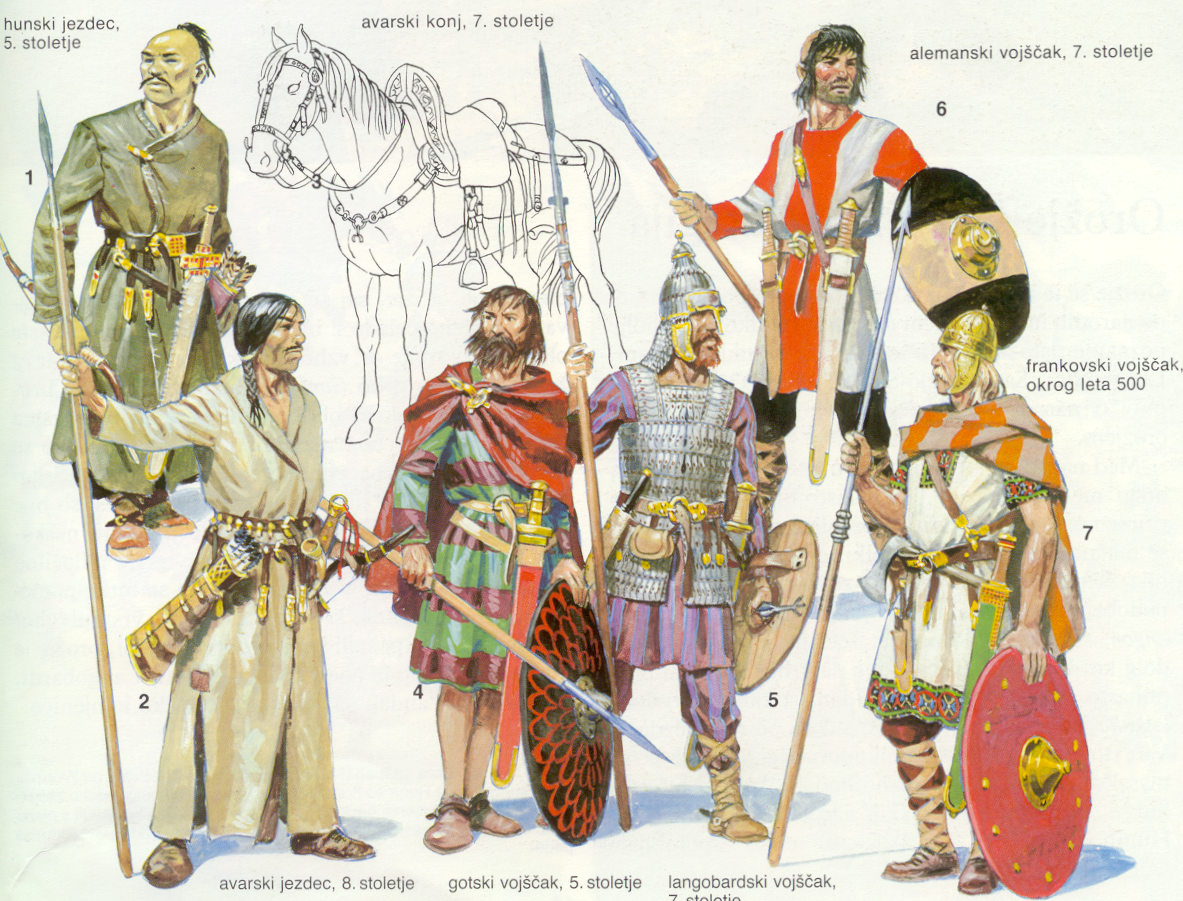 (Ilustracije Gea, Laver, J.Costume & Fashion, London 1986)
Rimski imperij so poselila nova ljudstva
Napadi Hunov, kralj
 Atila (»bič božji«)
Slovanski 
vpadi
Germanski 
napadi
Goti in Vandali 
oplenijo Rim
RIMSKO CESARSTVO 
od 4. do 6. stoletja
oslabljeno in neorganizirano
cesar je bil povsem brez moči
lakota
Leta 476 je Zahodnorimsko cesarstvo prenehalo obstajati
Ko je propadlo Zahodnorimsko cesarstvo, so si Germani razdelili oblast nad njegovim ozemljem
Nastajanje nove Evrope
Vzhodnorimsko (Bizantinsko) cesarstvo, je preživelo vpade germanskih in slovanskih plemen. 
Bilo je središče živahne trgovine in bogato s surovinami. 
Nadaljnjih 1000 let je predstavljajo dediščino grške in romanske kulture. 
Bizantinski cesarji so nosili naziv rimskega cesarja. 
Cesarstvo so uničili šele Turki v 15. stoletju.
Vstavi pomembnejše dogodke srednjega veka v časovni trak!
 zgodnji srednji vek (5.–9. stoletje),
• visoki srednji vek (10.–13. stoletje),
• pozni srednji vek (14.–15. stoletje).
 Kolumb odkrije Ameriko.
 Huni oplenijo Rim.
 Odoaker se proglasi za kralja Germanov v Italiji.
 Križarji se bojujejo za Jeruzalem.
 Karel Veliki se okrona za rimskega cesarja.
 Bizancu vlada cesar Justinjan.